Dans Paris (Paul Eluard)
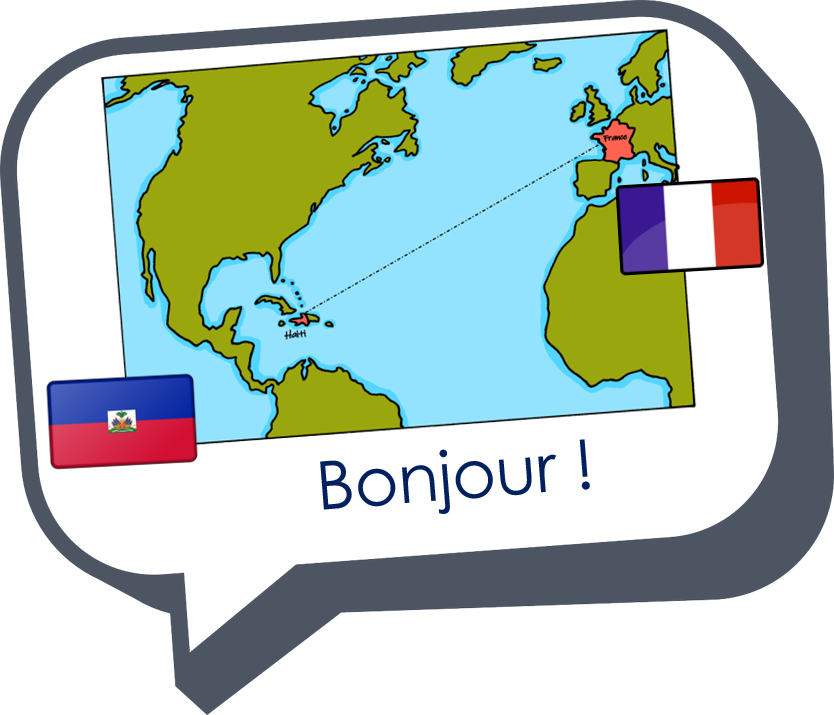 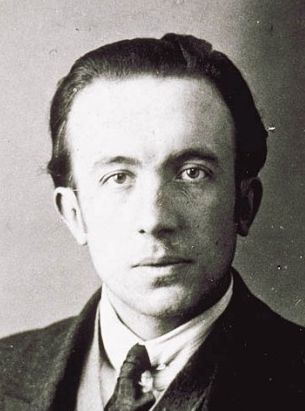 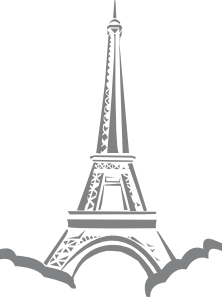 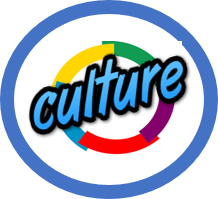 vert
Reading and adapting a text
Term 3 Week 12
[Speaker Notes: Artwork by Steve Clarke. Pronoun pictures from NCELP (www.ncelp.org). All additional pictures selected from Pixabay and are available under a Creative Commons
license, no attribution required.

Phonics:  revisit several SSC
Vocabulary: ce, cet, cette [12] escalier [3705] oiseau [2435]
Revisit 1: vouloir [57] je veux, tu veux, il/elle veut [57] 
Revisit 2: côté [123] piscine [>5000]  stade [1967] théâtre [1701] loin [341] près [225] de2 [2] 
Londsale, D., & Le Bras, Y.  (2009). A Frequency Dictionary of French: Core vocabulary for learners London: Routledge.

The frequency rankings for words that occur in this PowerPoint which have been previously introduced in these resources are given in the SOW and in the resources that first
introduced and formally re-visited those words. 
For any other words that occur incidentally in this PowerPoint, frequency rankings will be provided in the notes field wherever possible.]
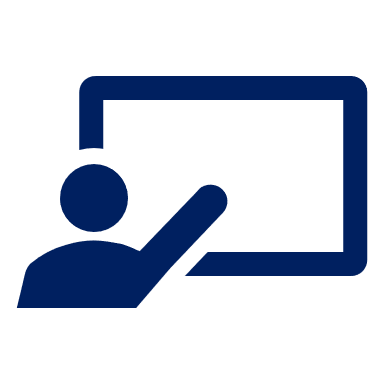 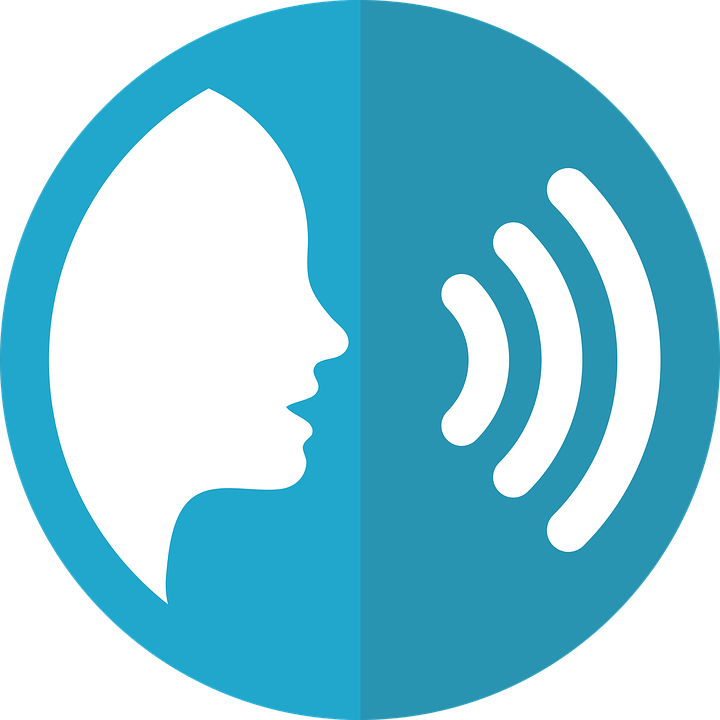 Écoute. Les mots ont quels sons ?
5
6
prononcer
4
3
1
2
2. oiseau
1. œuf
2. oiseau
5. cage
4. chambre
3. escalier
6. rue
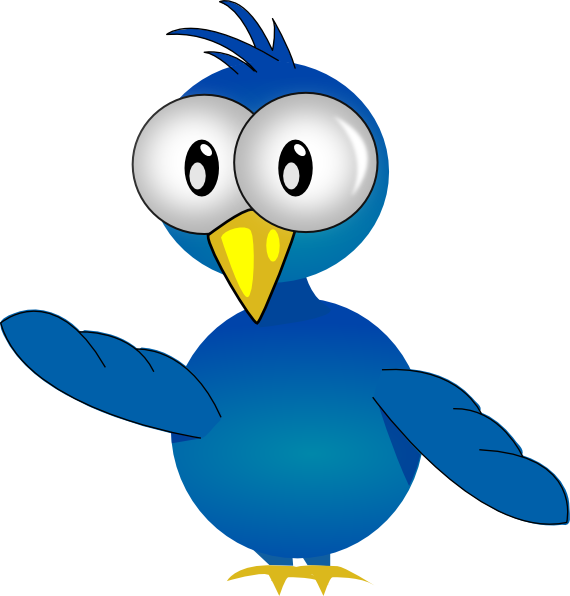 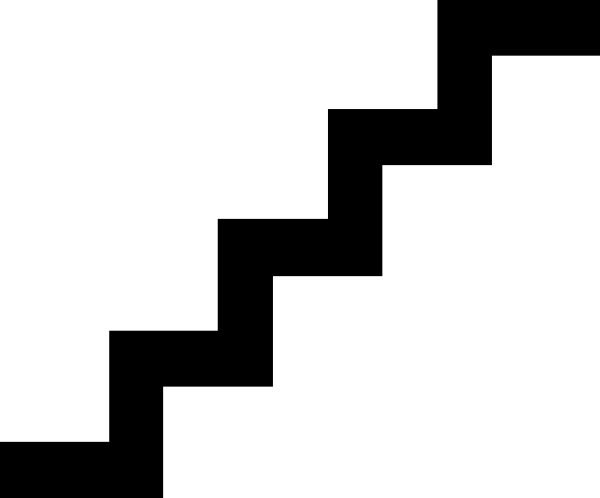 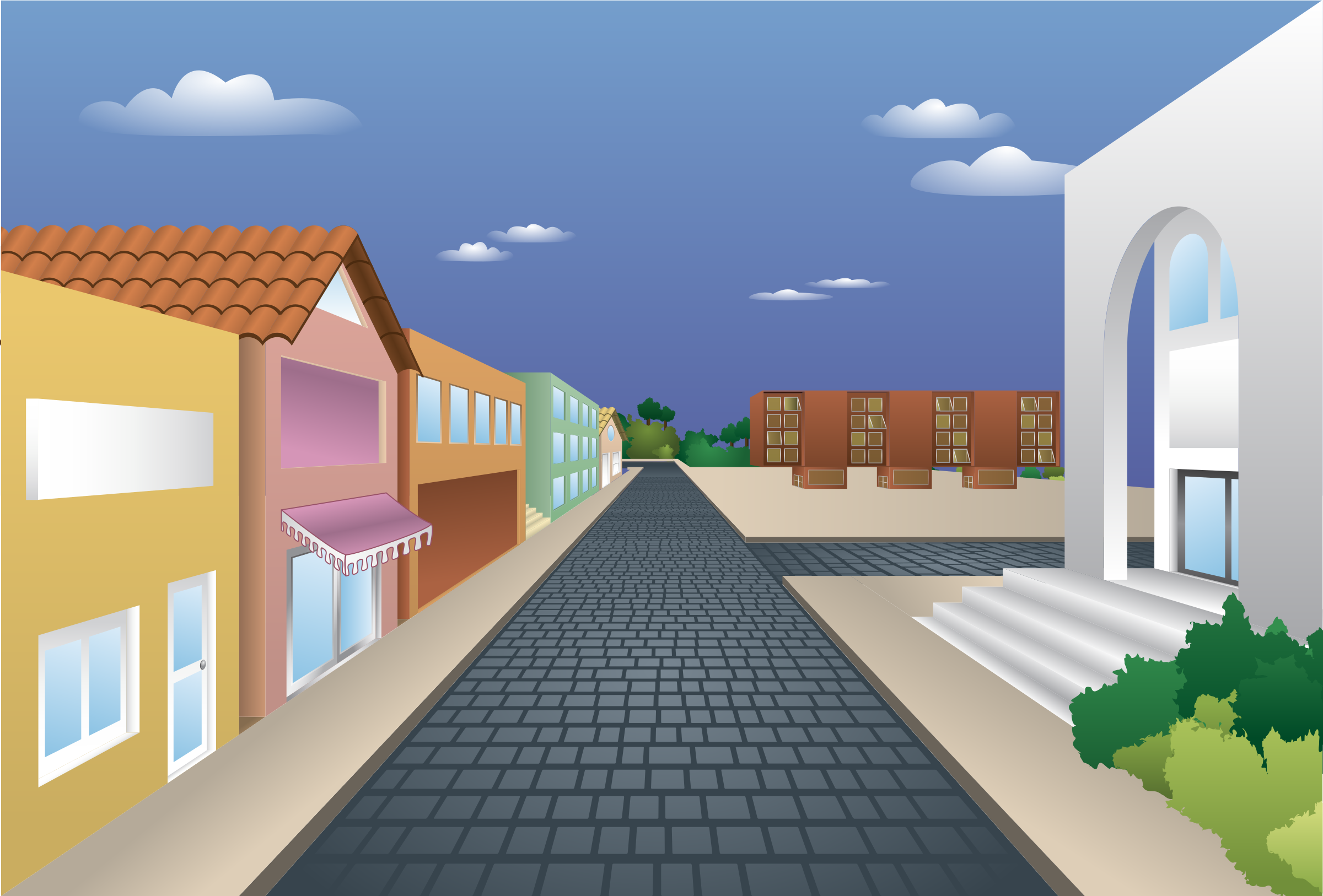 30
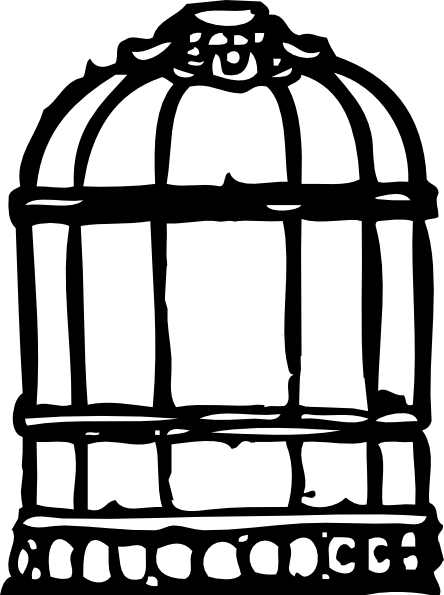 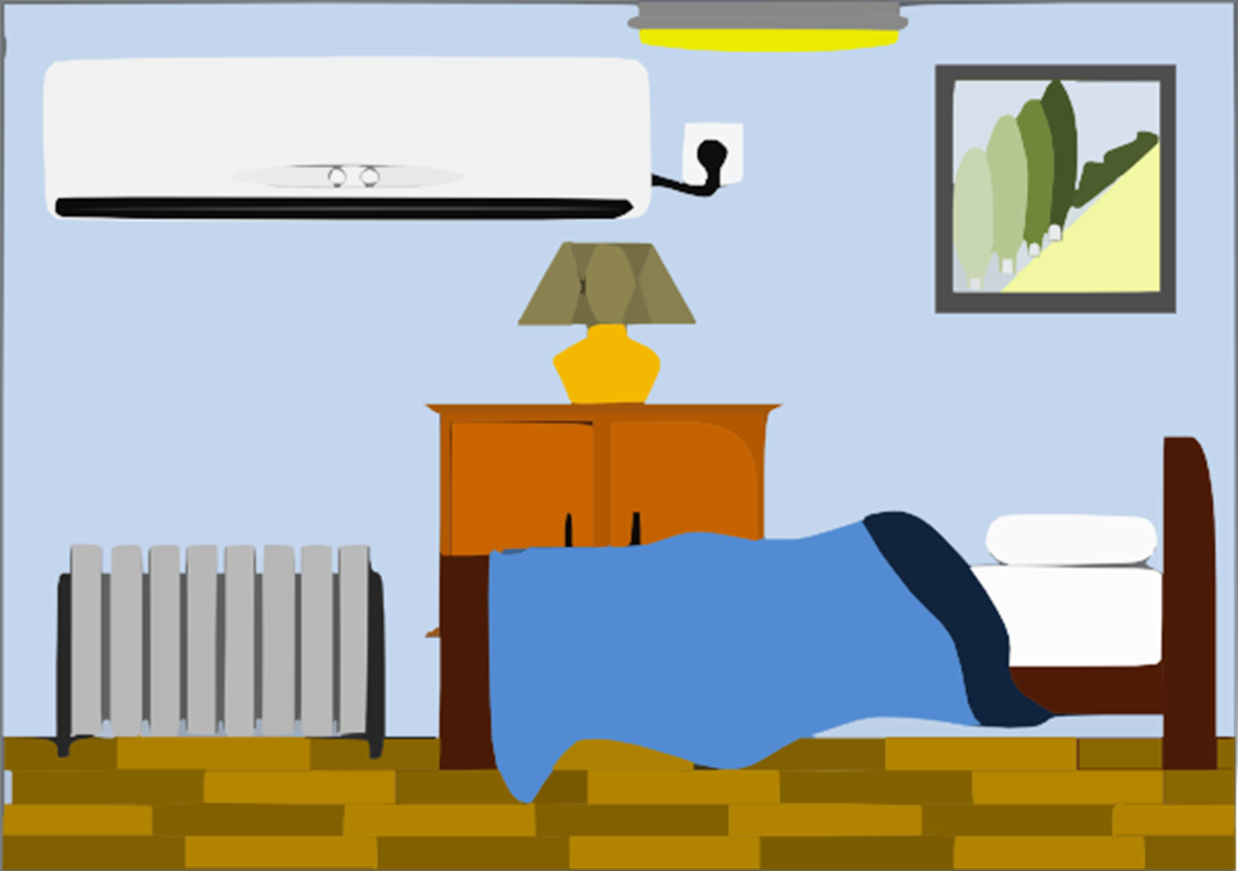 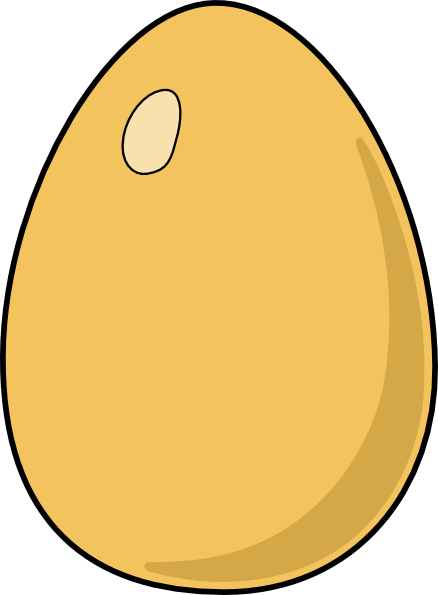 0
DÉBUT
[Speaker Notes: Timing: 4 minutes 
 
Aim: to revisit some SSC.

Procedure:
Read the instruction in French and clarify the meaning of ‘sons’.
Ask pupils to identify the key sound (or sounds) for each number. 
NB. Only number 2 contains two of the sounds listed. 
3. Click 1-6 to listen to the words.
4. Click to bring up answers. 
5. Ask them to volunteer examples of other words they know which contain these SSCs. For example, you could also ask them to find an example of ‘er’.
6. Click ‘inicio’ and ask them to work in pairs to a) pronounce the words and b) think of any other examples from their active vocabulary. This would also be a good opportunity to use the knowledge organisers. 

Transcript:
œufoiseauescalierchambrecage
rue]
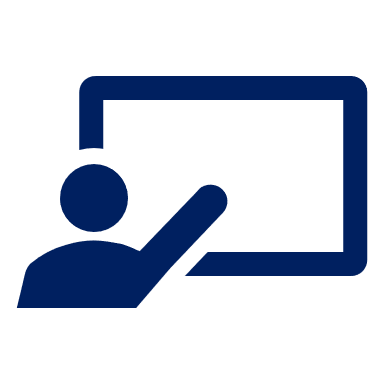 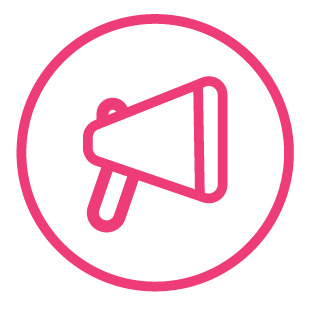 .
C’est quel mot ?
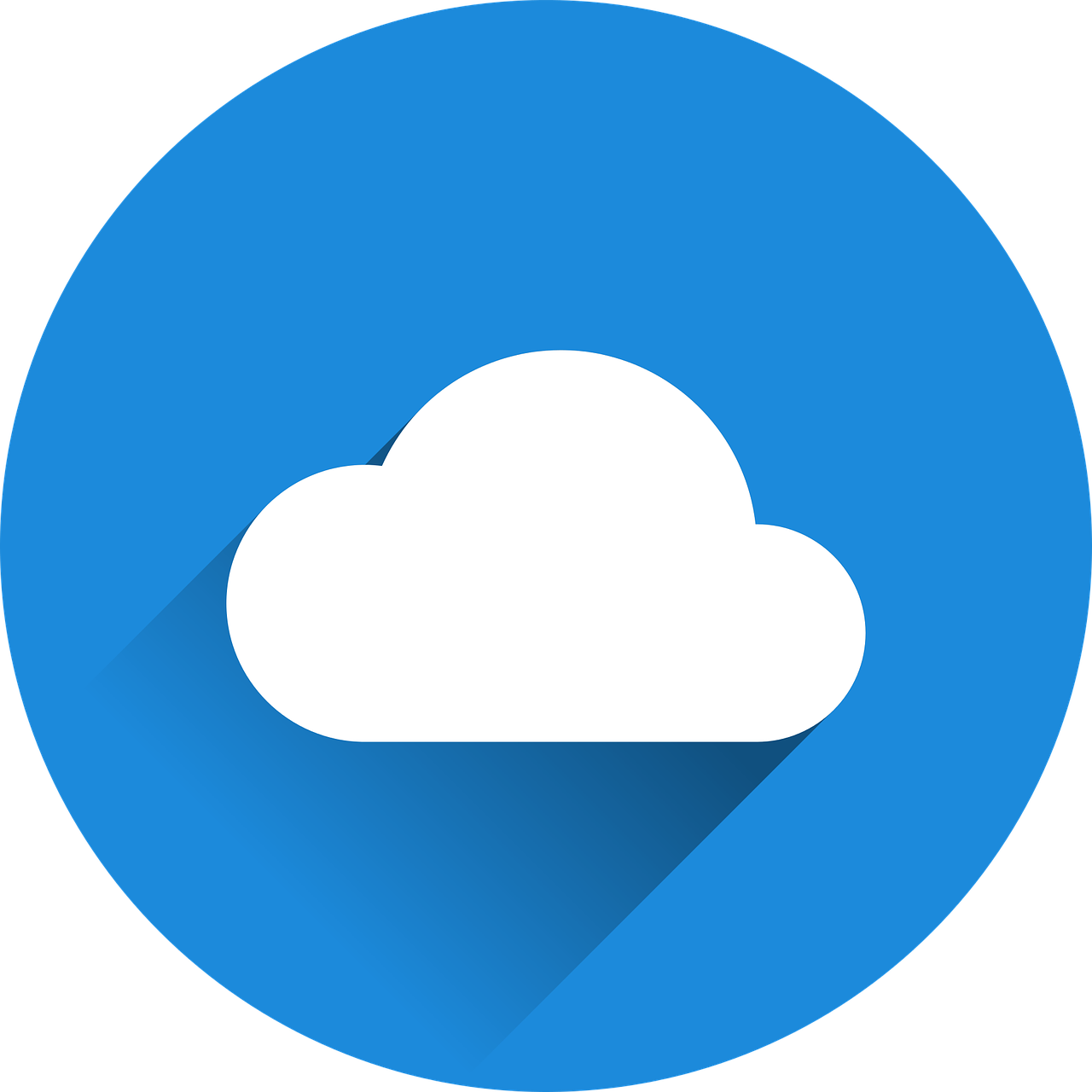 mots
3
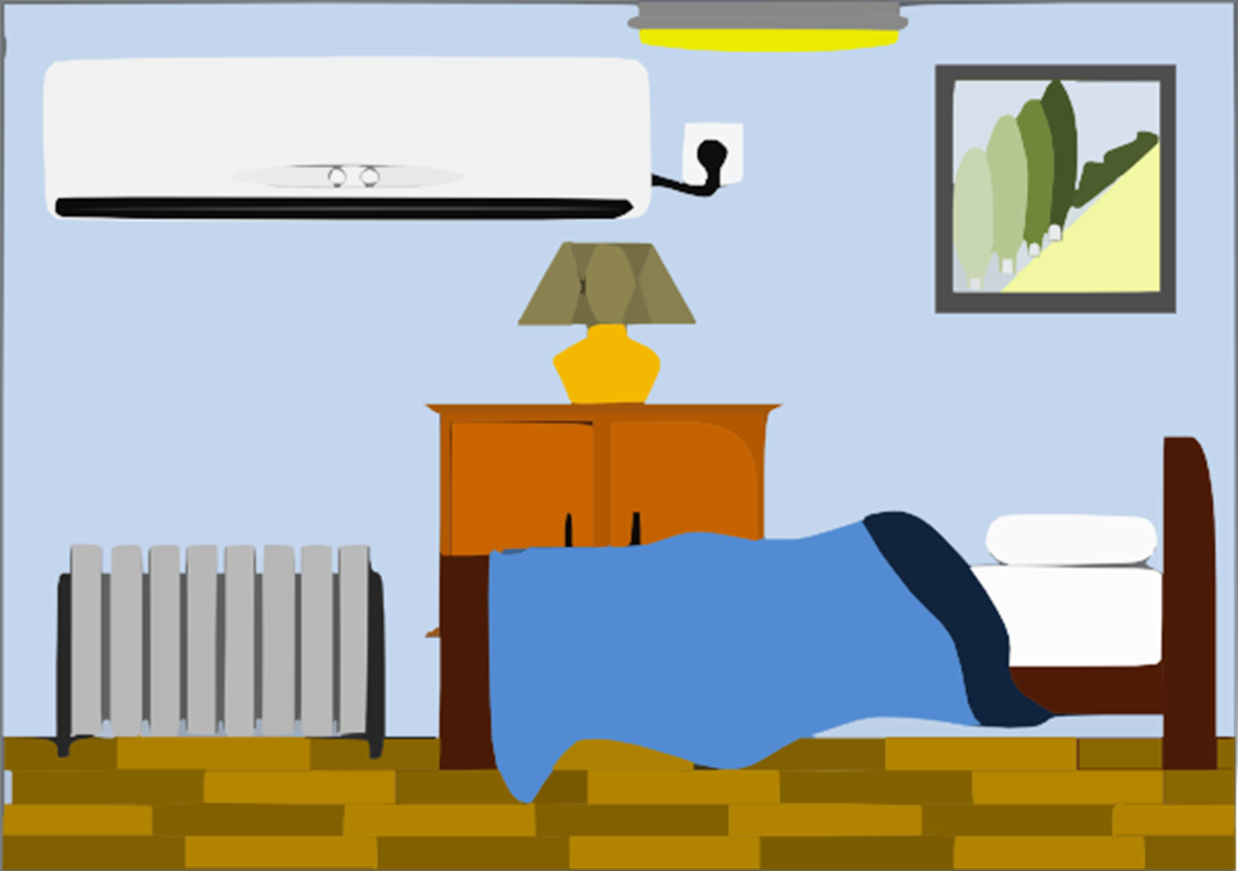 vocabulaire
l’escalier
l’œuf
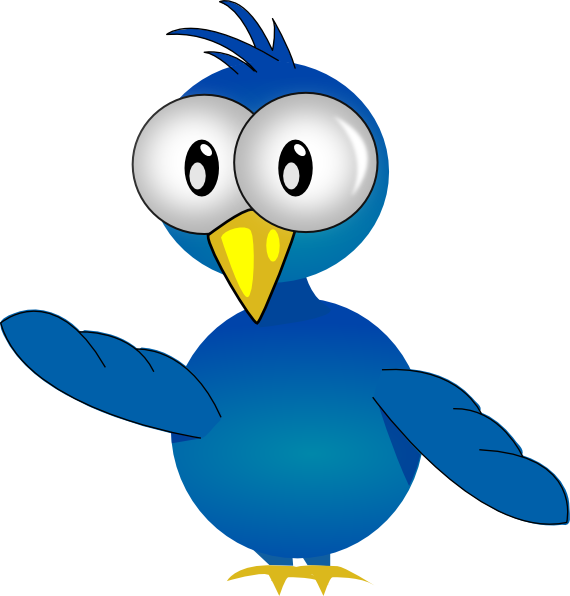 l’oiseau
5
1
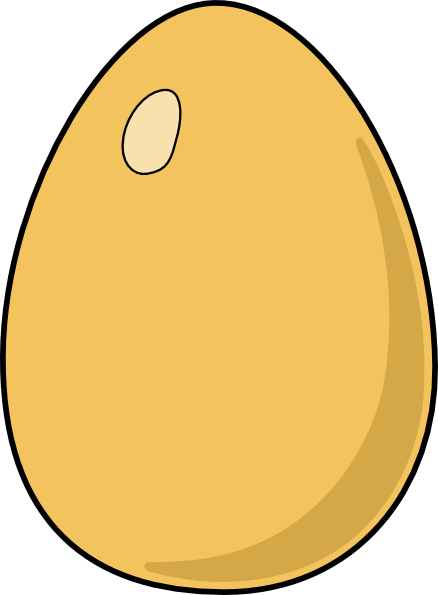 la maison
4
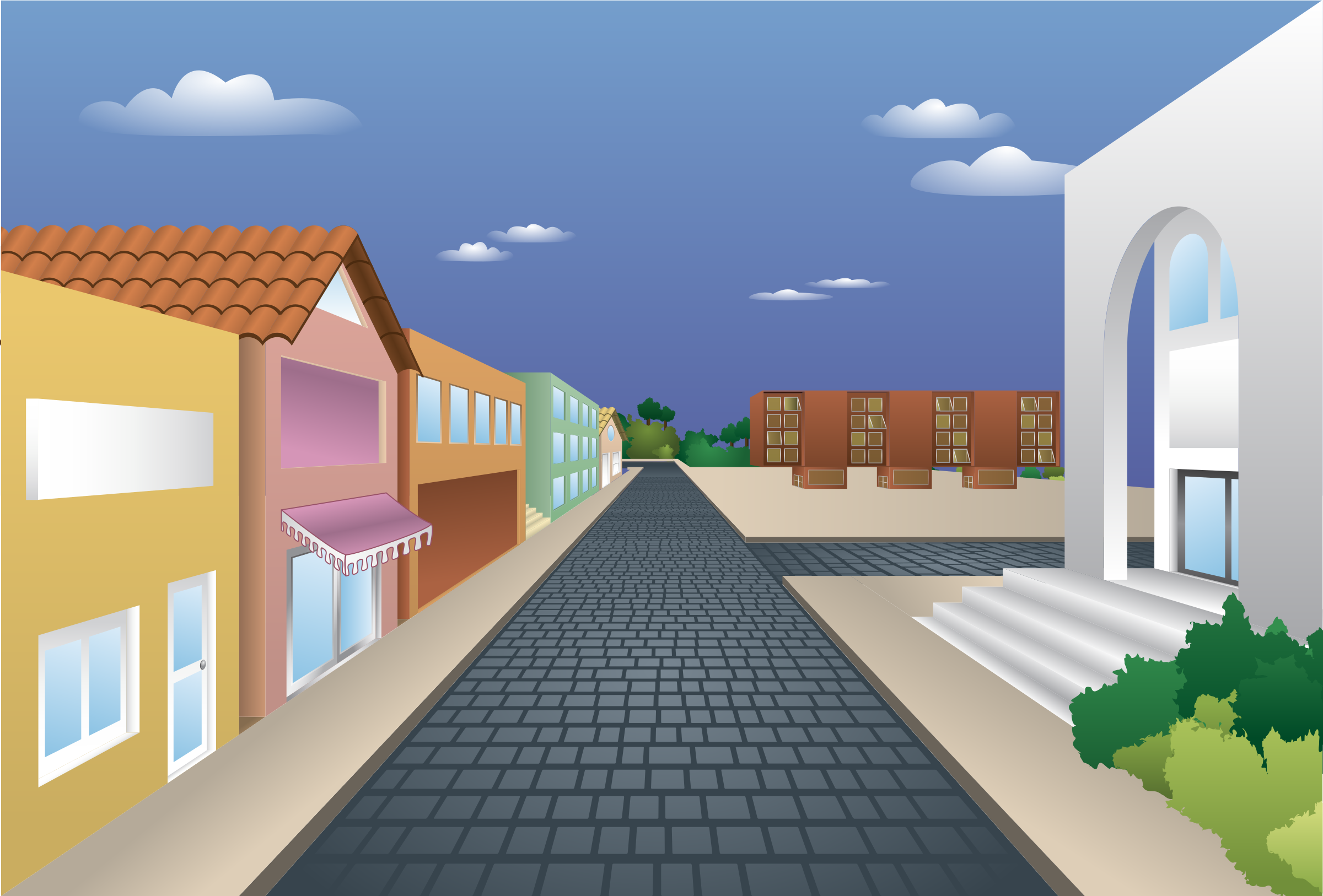 la chambre
6
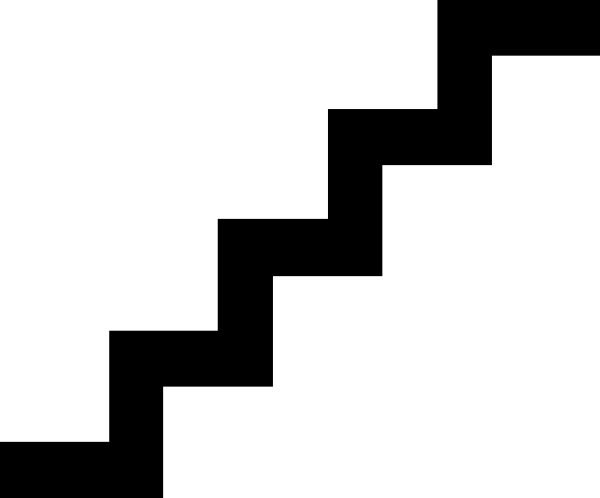 2
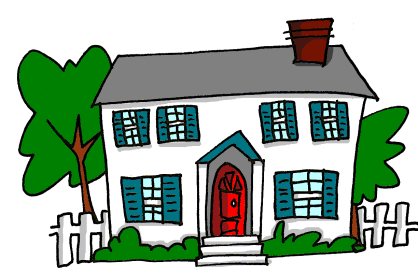 la rue
[Speaker Notes: Timing: 4 minutes

Aim: to introduce vocabulary from the poem.

Procedure:1. Click to bring up a word. 
2. Pupils say the word out loud and volunteer the correct number.
3. Click to reveal the answer.
4. Continue with the remaining words.
5. Carry out a second round of questions, by giving pupils a number and they will say the French word.]
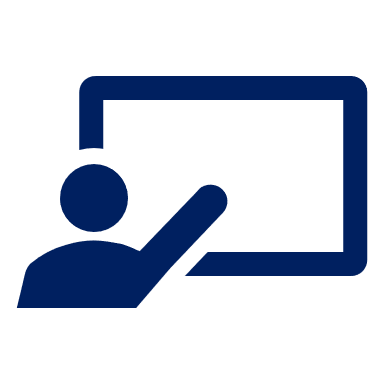 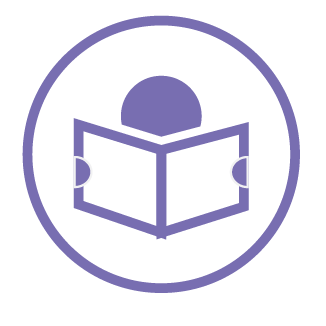 Lis le texte. C’est quoi ?
lire
B
C
C’est…
A
Non ! C’est une histoire.
Non ! C’est un poème.
un article ?
une chanson
un poème
une histoire
Dans Paris il y a une rue;
Dans cette rue il y a une maison;
C’est une chanson.
[Speaker Notes: Timing: 2 minutes

Aim: to introduce pupils to the first two lines of the text and to generate their thinking about the type of text it is going to be.

Procedure:
Read the instruction.
Click to bring up the question and types of texts. 
Ask pupils to read aloud the first two lines of the text and then identify its type. ‘article’ and ‘poème’ haven’t’ been taught but should be recognisable cognates.
Click to bring up the speech bubbles to model the interaction.

Frequency of unknown words and cognates:
article [604] poème [3031]]
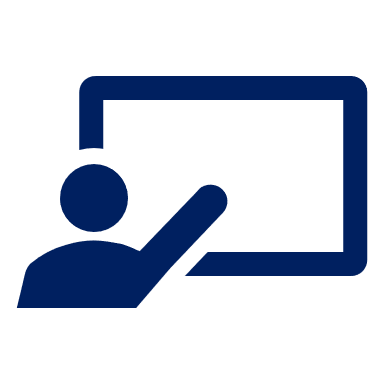 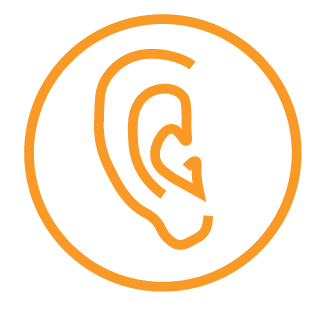 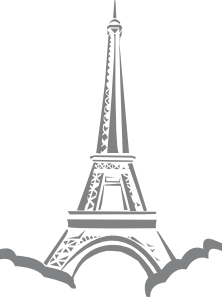 .
Écoute et répète.
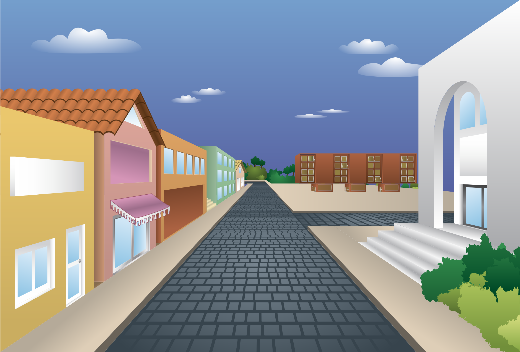 Dans Paris il y a une rue;
écouter
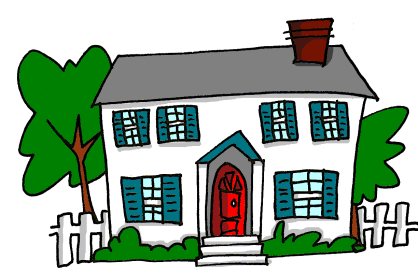 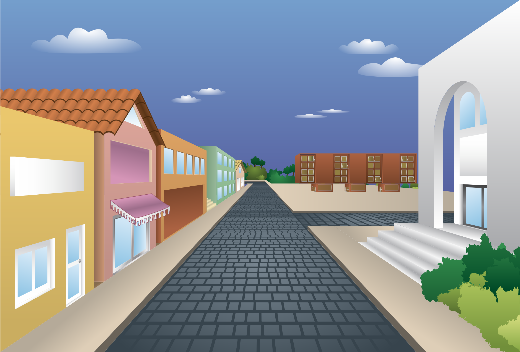 Dans cette rue il y a une maison;
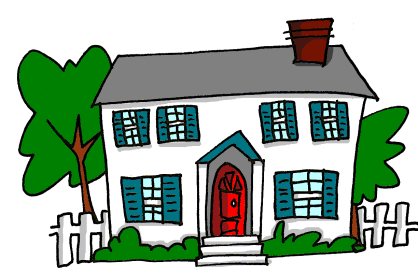 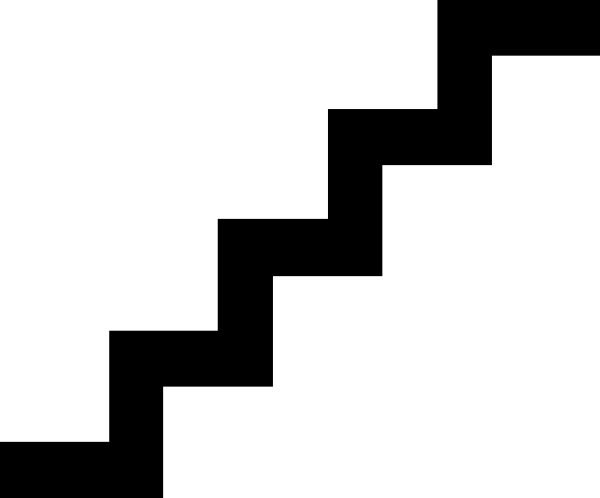 Dans cette maison il y a un escalier;
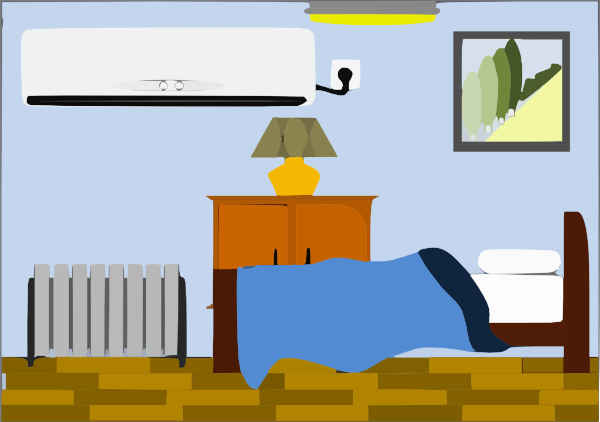 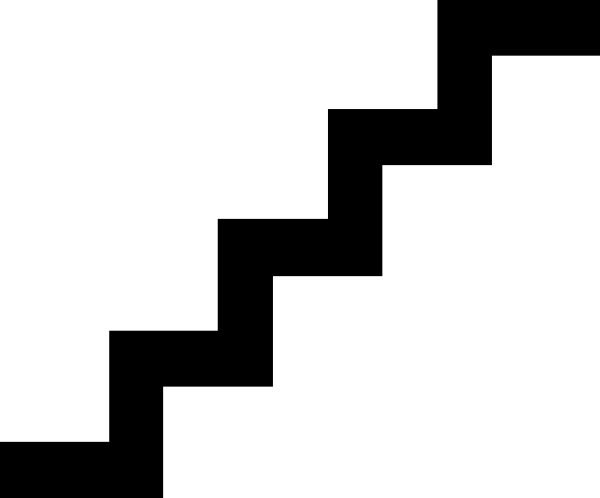 Dans cet escalier il y a une chambre;
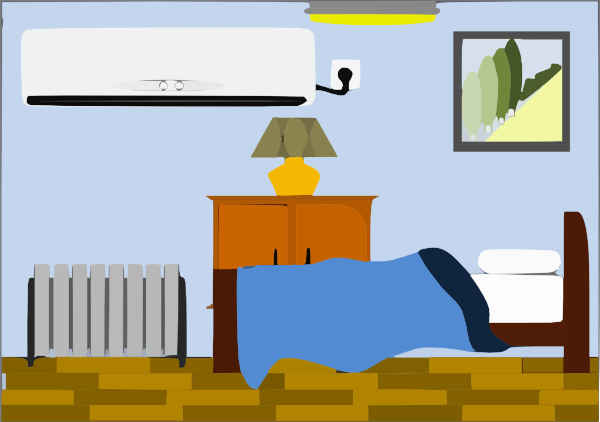 Dans cette chambre il y a une table;
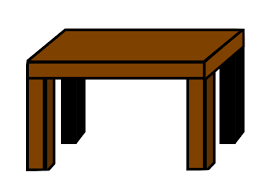 cet, cette – this,that
[Speaker Notes: Timing: 8 minutes (4 slides)
Aim: to introduce pupils to the poem and assist their understanding.
Procedure:
1. Click to bring up the first line of the poem. (Say or play it, depending on the version of lesson you have).
2. Elicit pupil repetition and check understanding, as needed.
3. Continue with the rest of the poem, over four slides.]
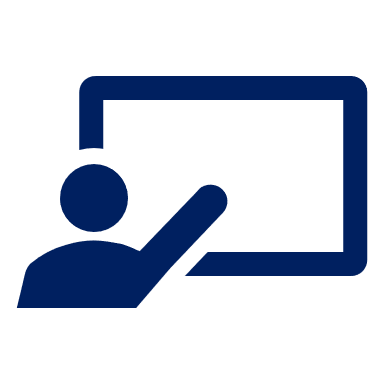 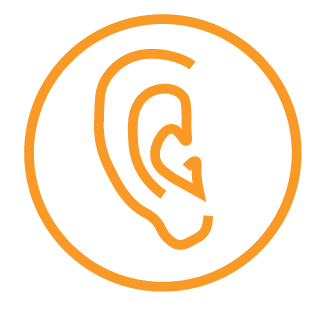 .
Écoute et répète.
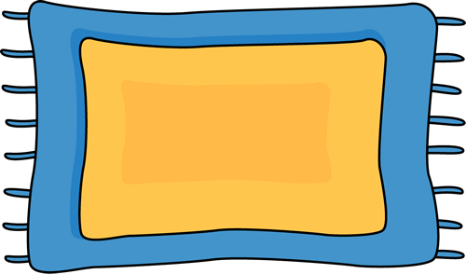 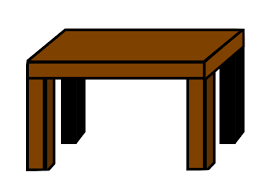 Sur cette table il y a un tapis;
écouter
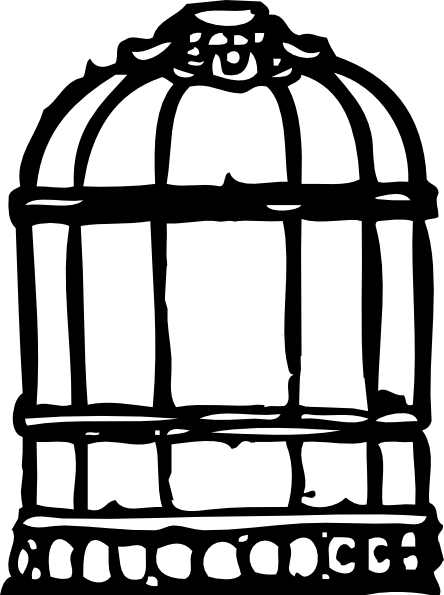 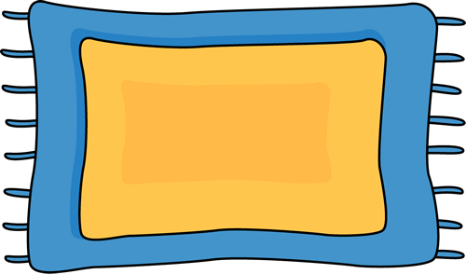 Sur ce tapis il y a une cage;
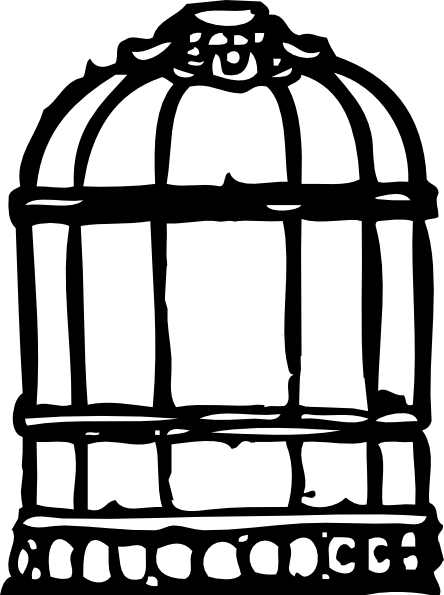 Dans cette cage il y a un nid;
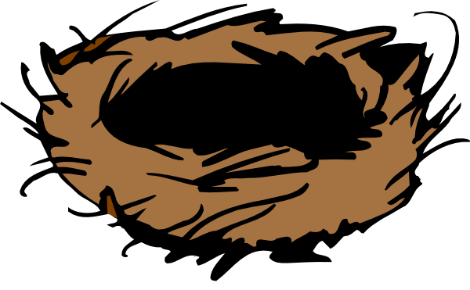 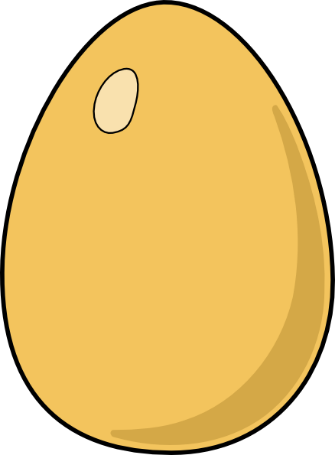 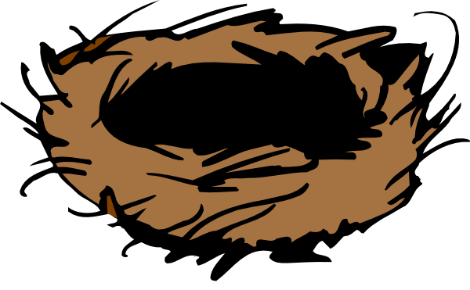 Dans ce nid il y a un œuf,
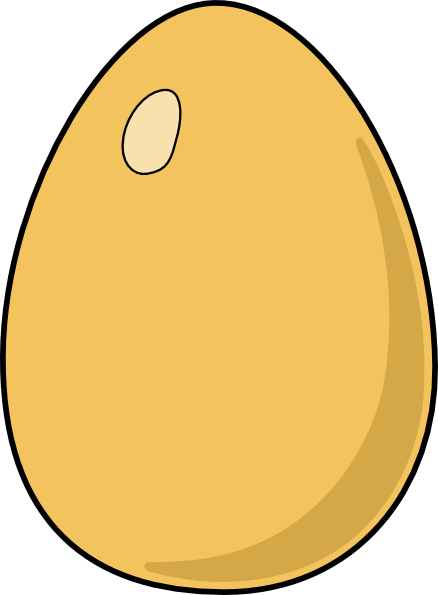 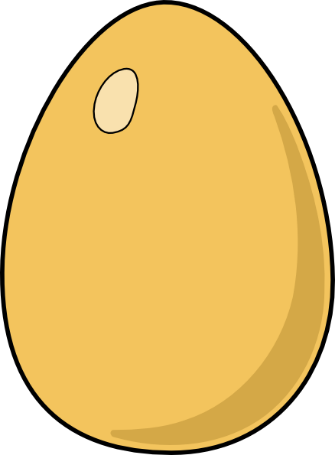 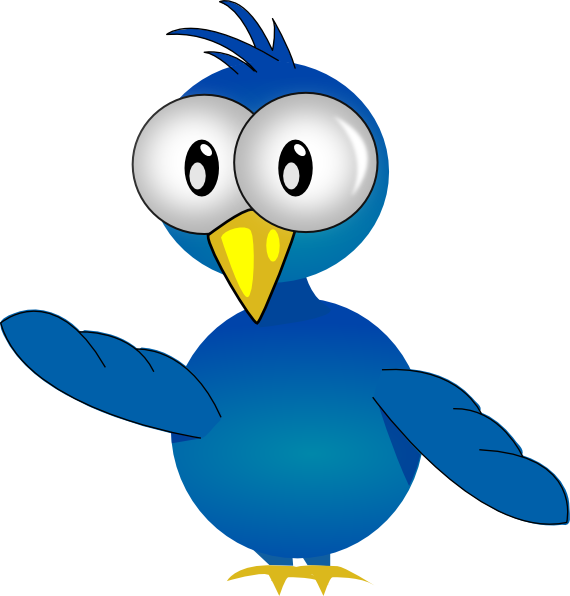 Dans cet œuf il y a un oiseau.
[Speaker Notes: [2/4]]
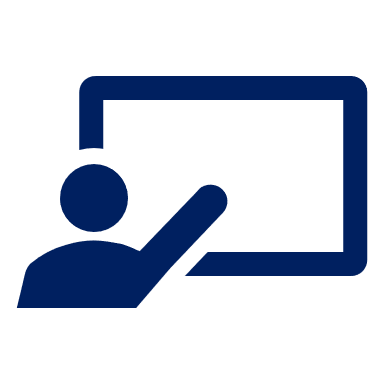 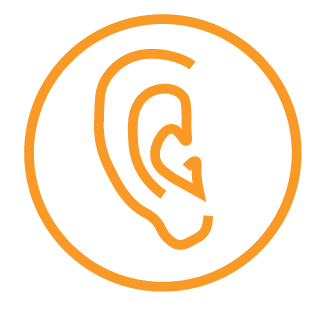 .
Écoute et répète.
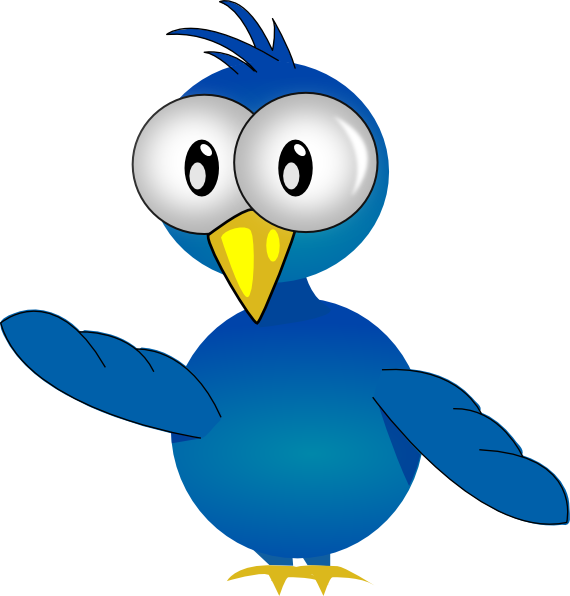 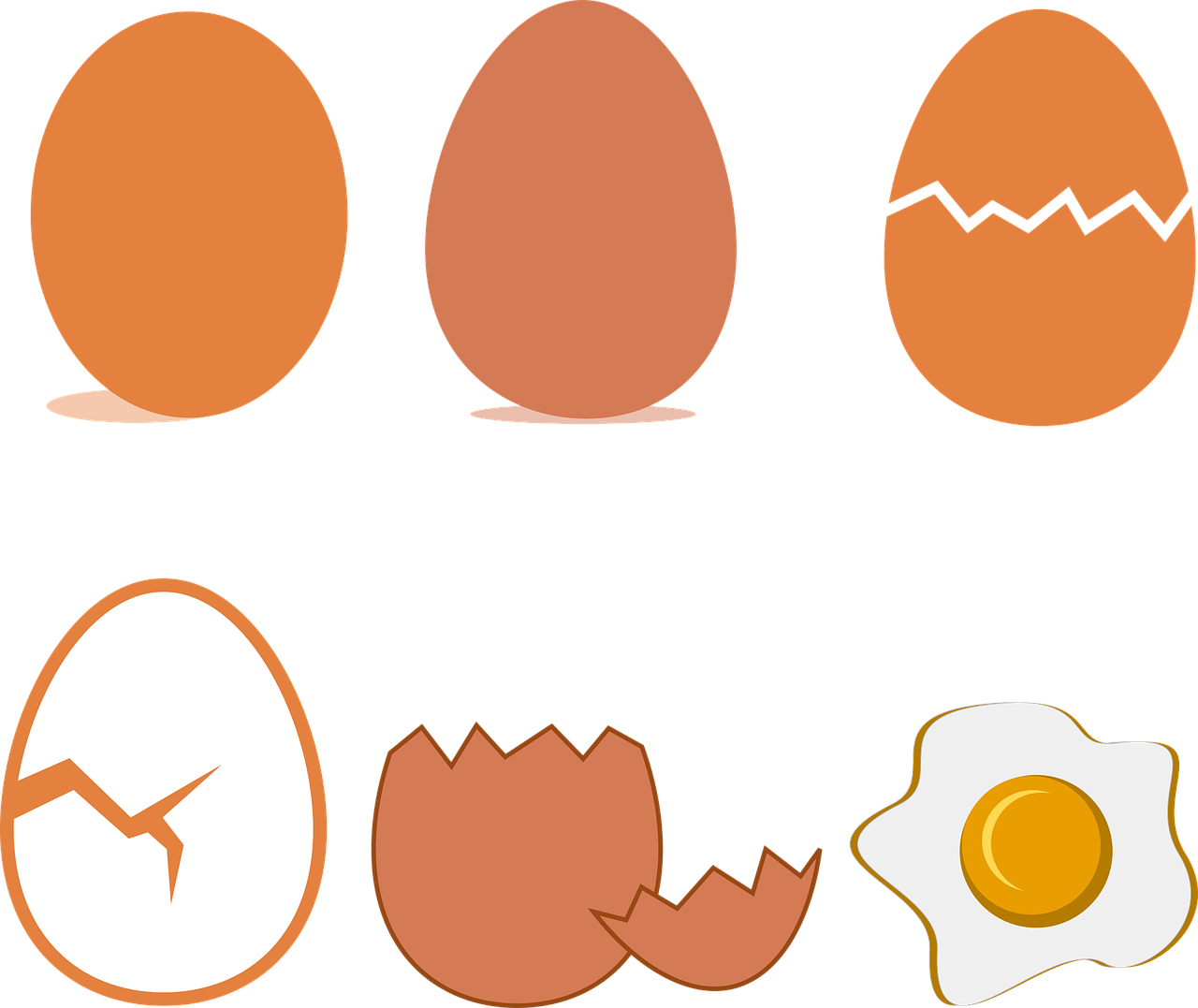 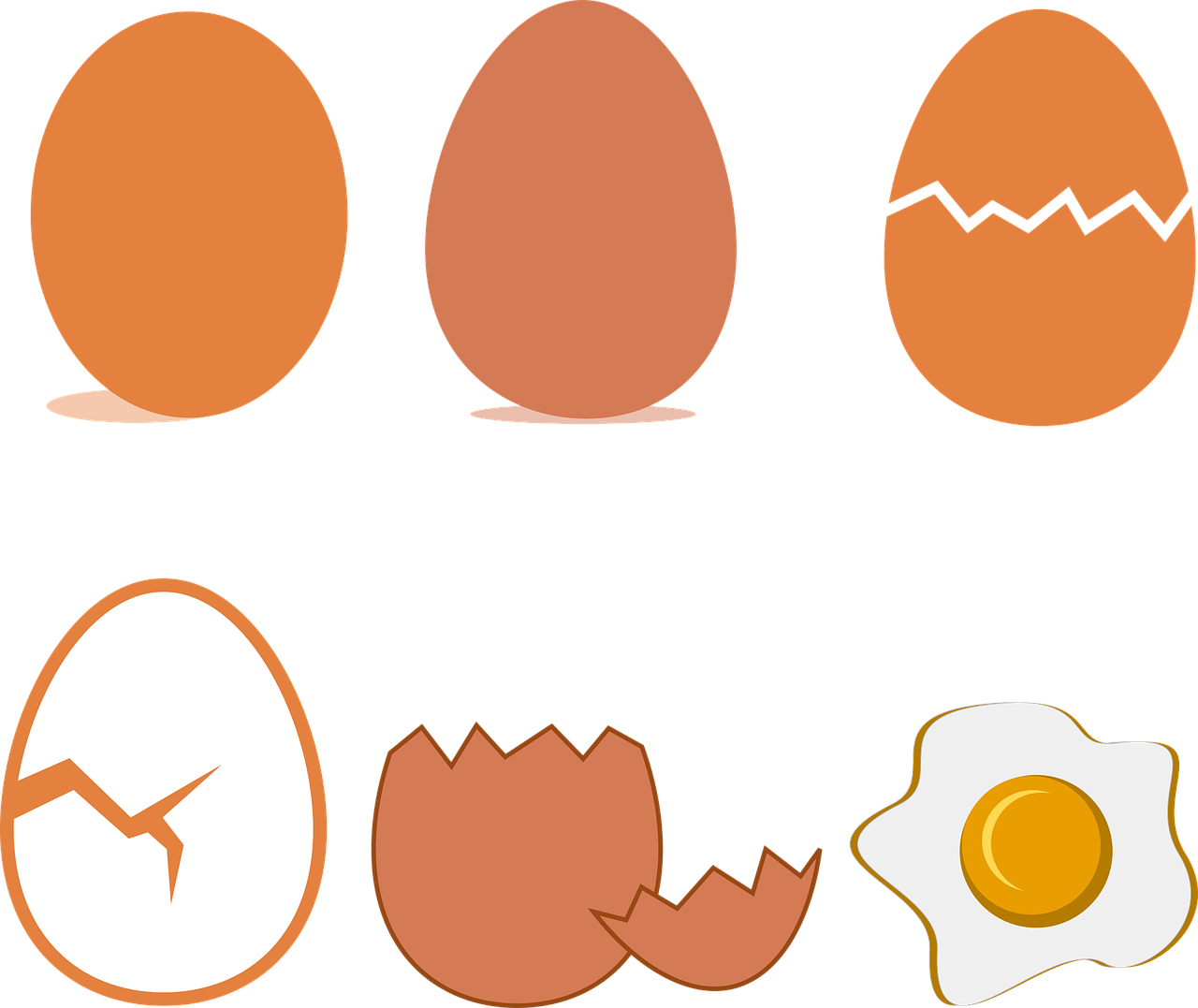 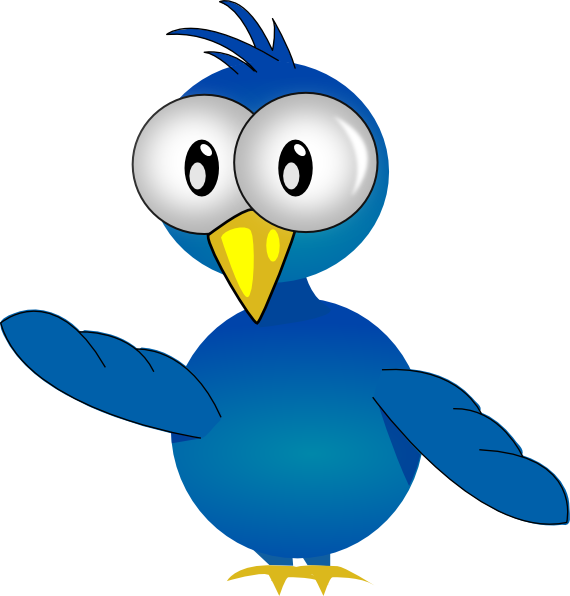 L'oiseau renversa l'œuf;
écouter
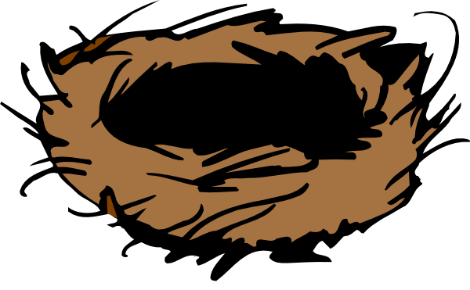 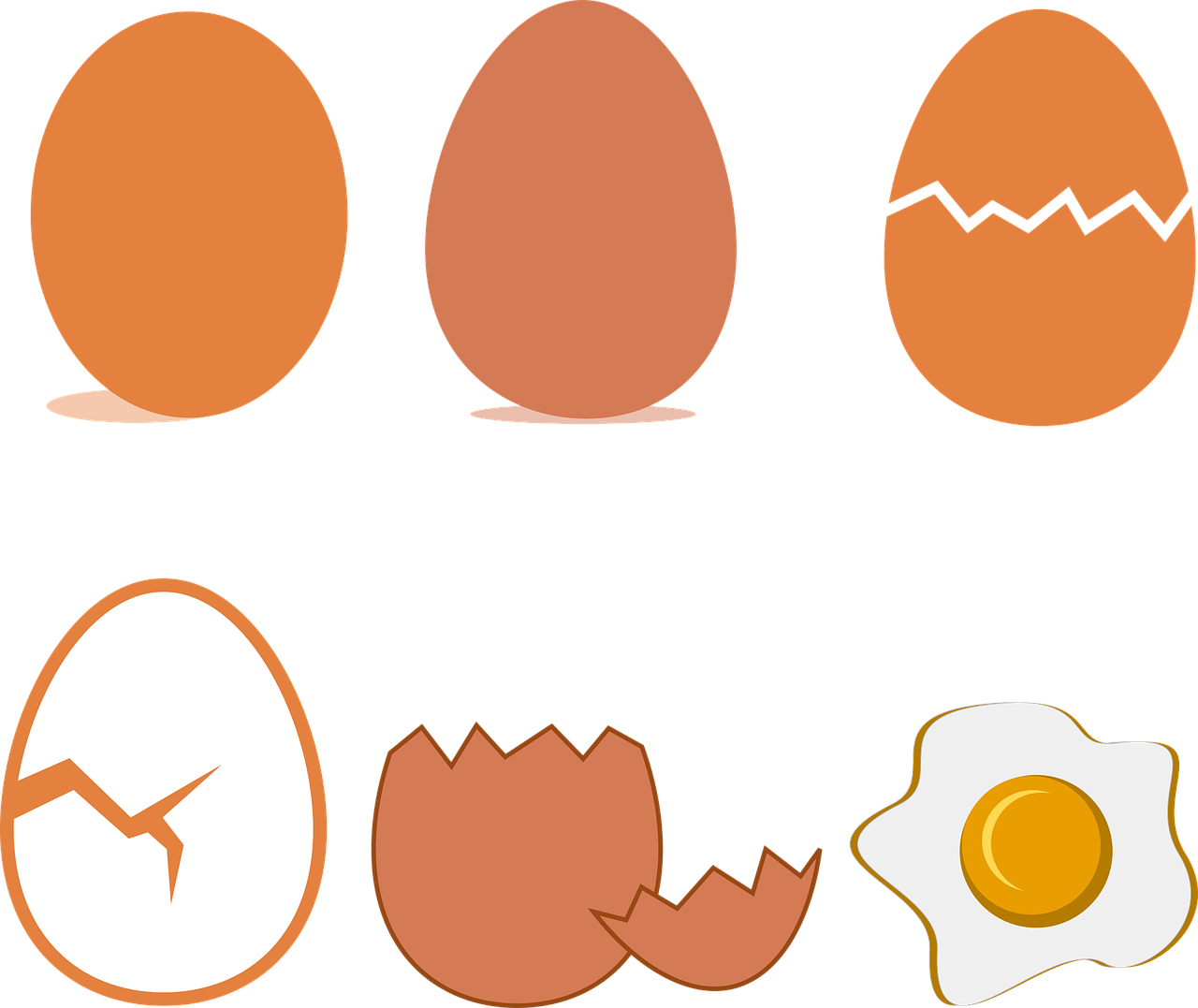 L'œuf renversa le nid;
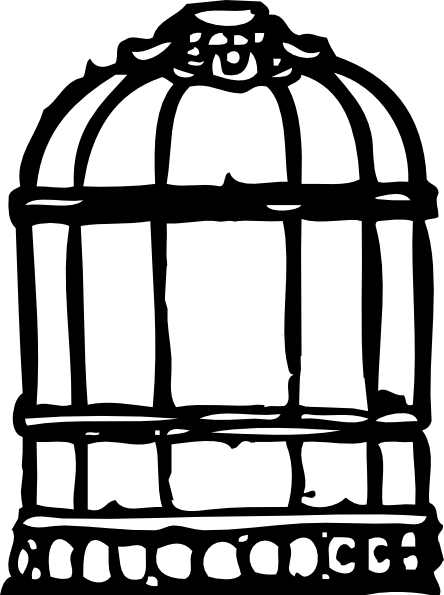 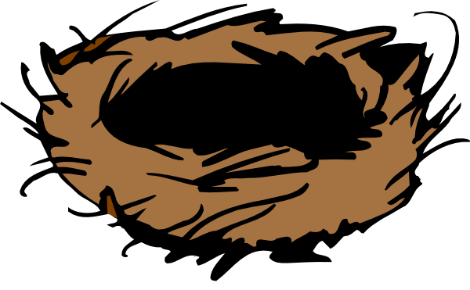 Le nid renversa la cage;
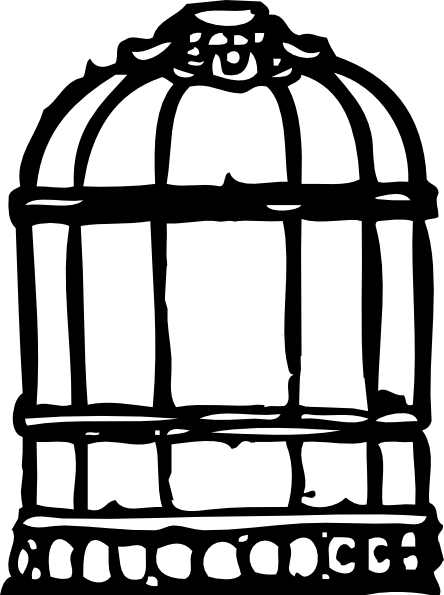 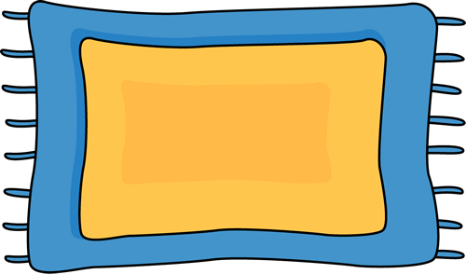 La cage renversa le tapis;
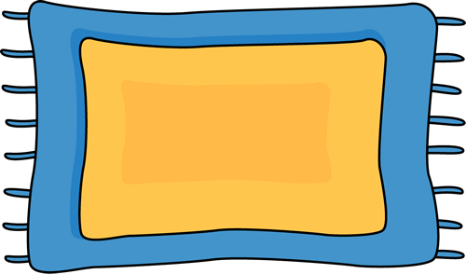 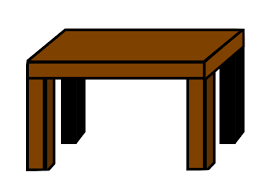 Le tapis renversa la table;
[Speaker Notes: [3/4]]
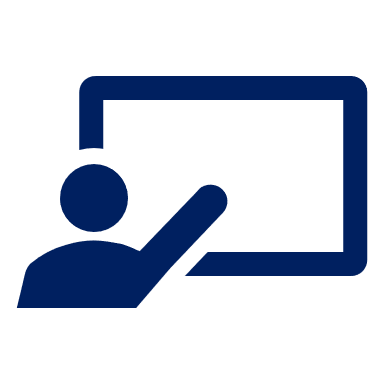 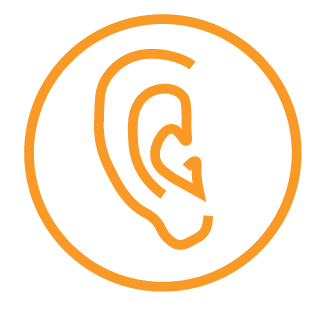 .
Écoute et répète.
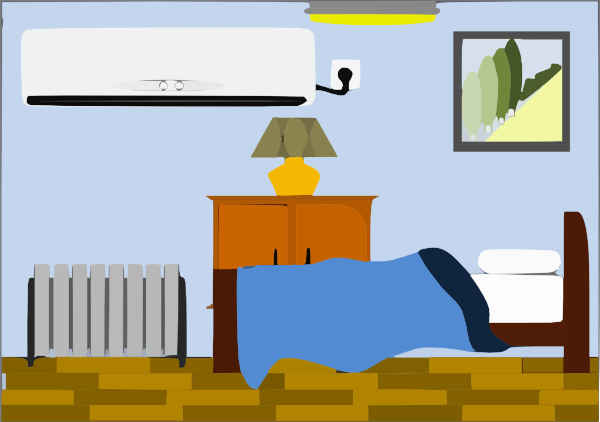 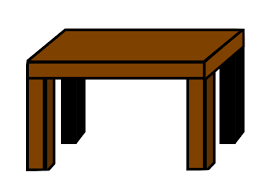 écouter
La table renversa la chambre;
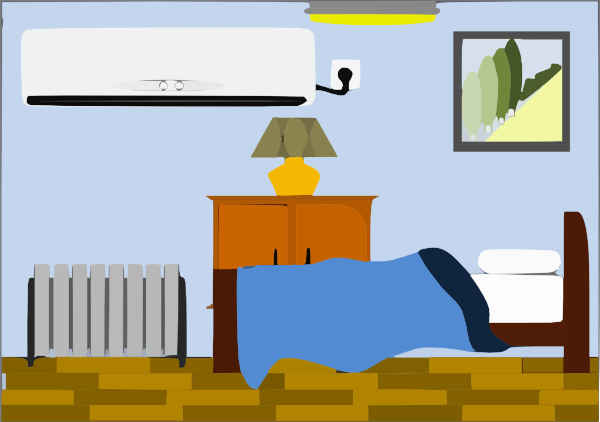 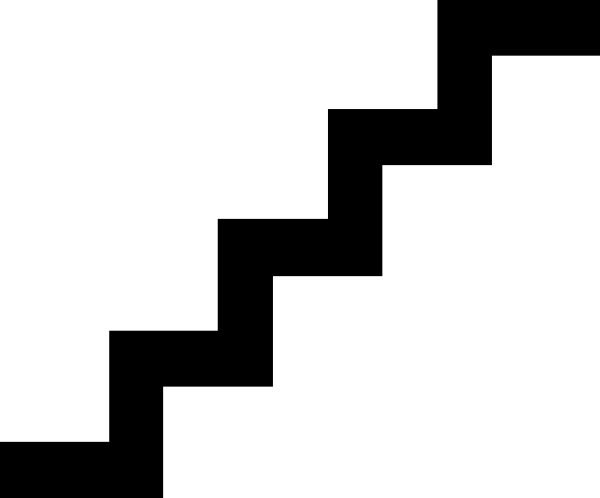 La chambre renversa l'escalier;
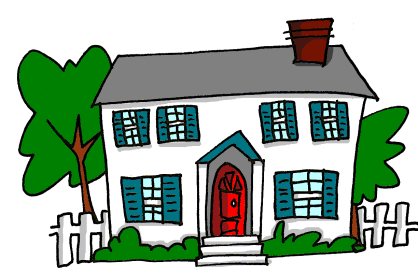 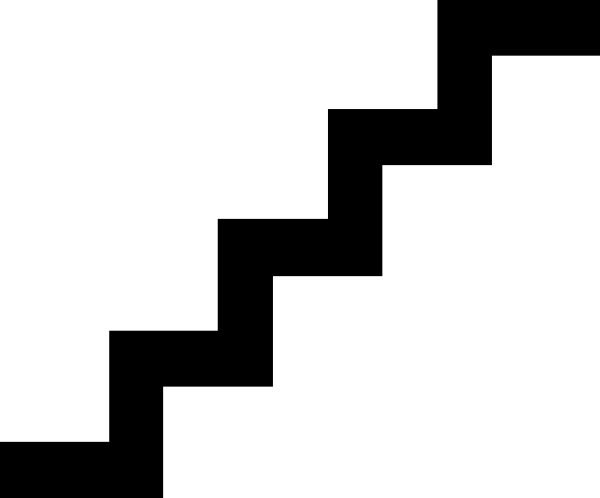 L'escalier renversa la maison;
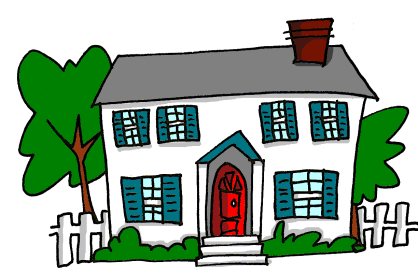 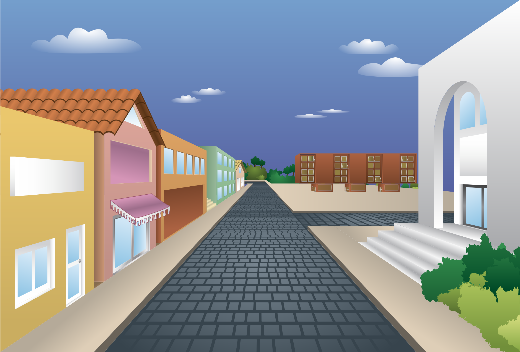 la maison renversa la rue;
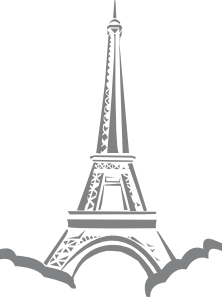 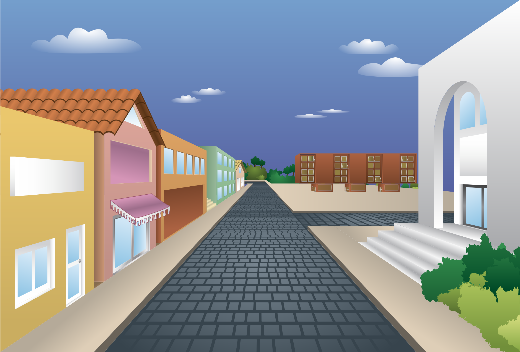 la rue renversa la ville de Paris.
[Speaker Notes: [4/4]]
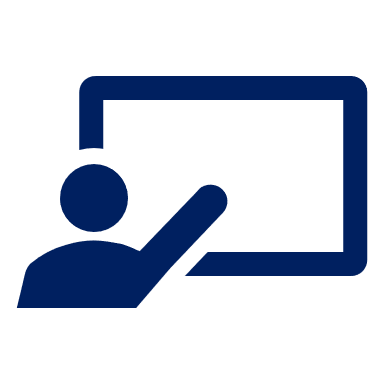 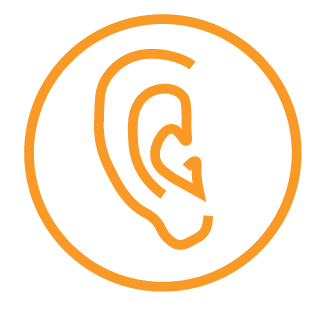 .
Lis le poème. Fais des gestes.
Dans Paris il y a une rue;
L'oiseau renversa l'œuf;
écouter
Dans cette rue il y a une maison;
L'œuf renversa le nid;
Le nid renversa la cage;
Dans cette maison il y a un escalier;
Dans cet escalier il y a une chambre;
La cage renversa le tapis;
Le tapis renversa la table;
Dans cette chambre il y a une table;
La table renversa la chambre;
Sur cette table il y a un tapis;
La chambre renversa l'escalier;
Sur ce tapis il y a une cage;
L'escalier renversa la maison;
Dans cette cage il y a un nid;
la maison renversa la rue;
Dans ce nid il y a un œuf,
la rue renversa la ville de Paris.
Dans cet œuf il y a un oiseau.
[Speaker Notes: Timing: 5 minutes
Aim: to practise read aloud and comprehension of the poem in pairs, using gestures/mime to demonstrate understanding.

Procedure:
1. Pupils take it in turn to read a line of the poem.
2. The listening partner ‘acts out’ the meaning of the line, using gesture.
3. Pupils swap roles and continue to the end of the poem.

To hear the full poem again, for additional practice, click the audio button.]
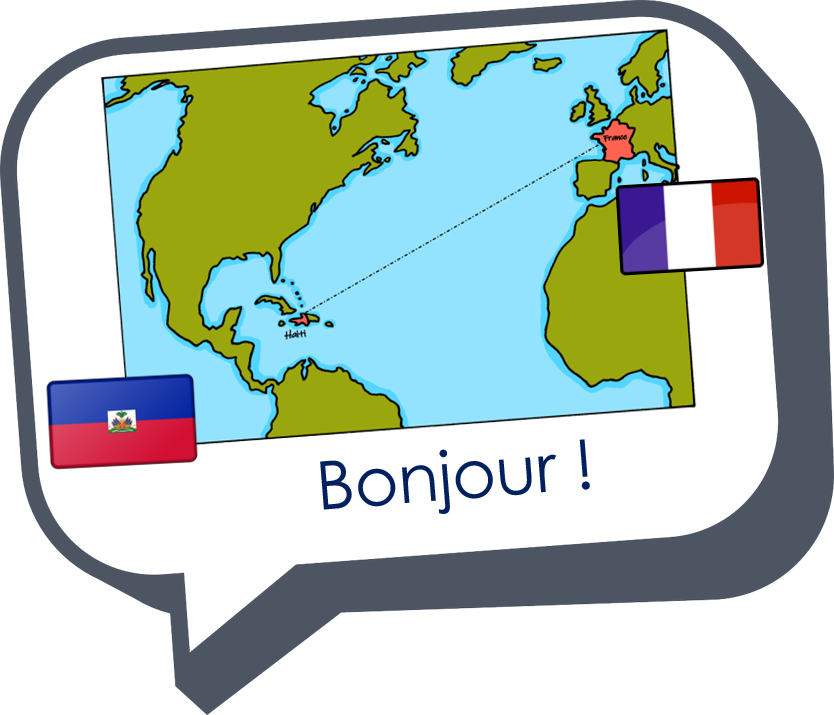 Au revoir !
vert